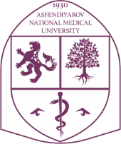 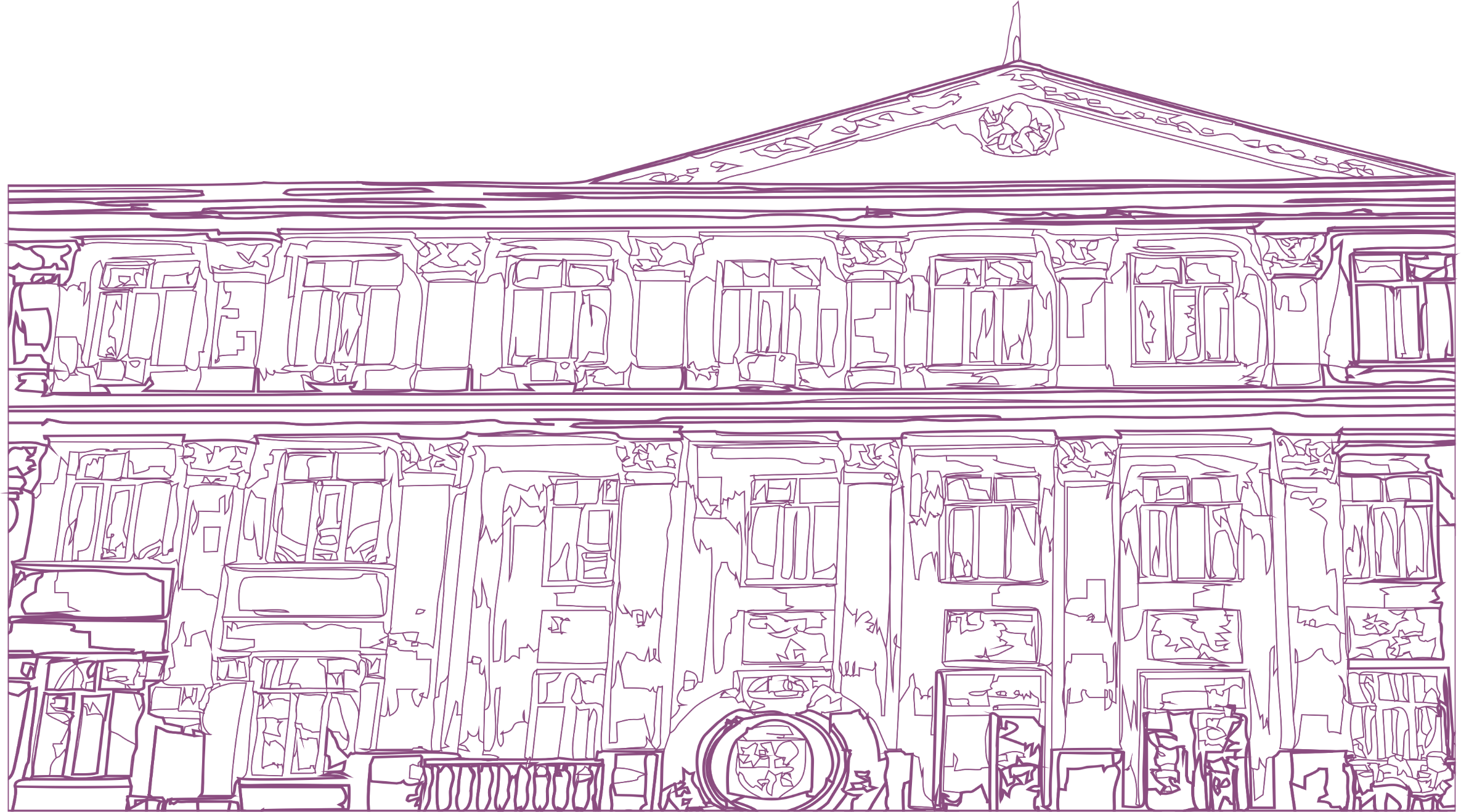 КАЗАХСКИЙ НАЦИОНАЛЬНЫЙ МЕДИЦИНСКИЙ УНИВЕРСИТЕТ ИМЕНИ С.Д. АСФЕНДИЯРОВА  
УМО ПО НАПРАВЛЕНИЮ ПОДГОТОВКИ - ЗДРАВООХРАНЕНИЕ
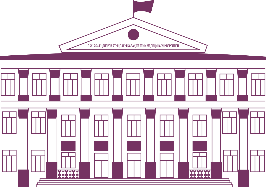 Предложение РГ
НПА по Каталогу
Председатель секции ДО и НФО УМО
Султангазиева Айгуль Атакановна
Алматы - 2024
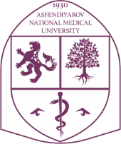 Секция ДО и НФО
4.1 Сравнительные таблицы с дополнениями и изменениями в приказы по дополнительному образованию в области здравоохранения
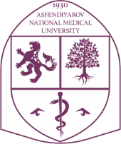 Секция ДО и НФО
Сравнительные таблицы с дополнениями и изменениями в приказы по дополнительному образованию в области здравоохранения
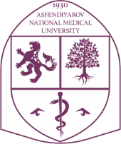 Секция ДО и НФО
Сравнительные таблицы с дополнениями и изменениями в приказы по дополнительному образованию в области здравоохранения
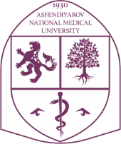 Секция ДО и НФО
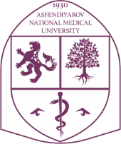 Секция ДО и НФО
ПРОЕКТ РЕШЕНИЯ:
4.1 Представить в ДНЧР МЗ РК Сравнительные таблицы с дополнениями и изменениями в приказы по дополнительному образованию в области здравоохранения
6